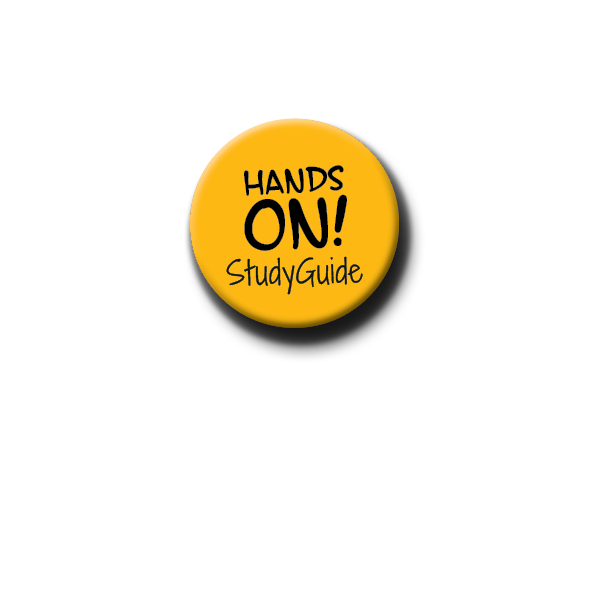 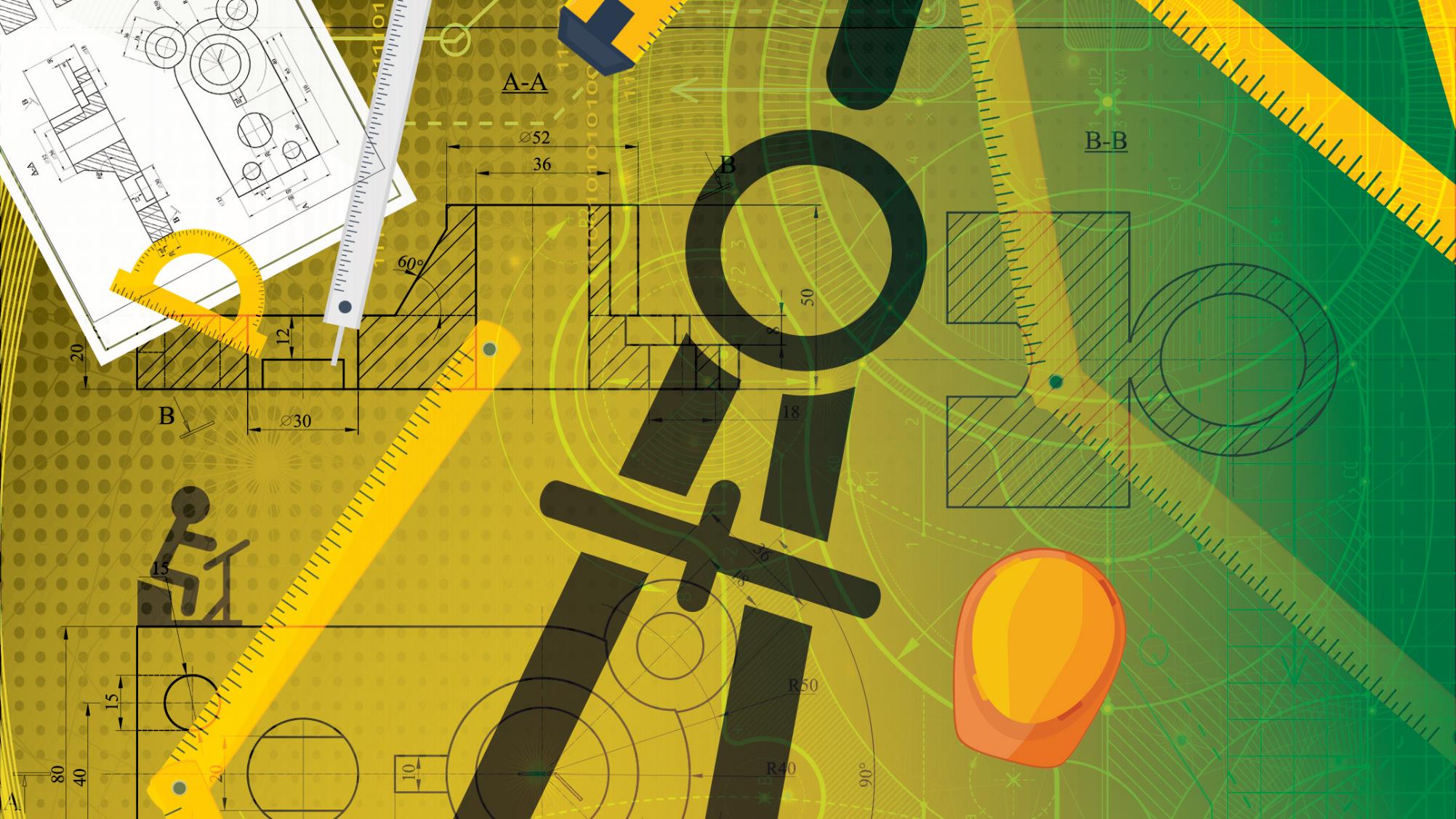 Engineering Drawing
N1
Module 1: Drawing terminology, abbreviations and Computer-aided Design (CAD)
INTRODUCTION
Engineering drawing is a type of technical drawing that is used to clearly and fully define the individual requirements for engineered items. The requirements are usually described in the form of drawn visual pictures.
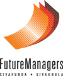 www.futuremanagers.com
Module 1: Drawing terminology, abbreviations and 
Computer-aided Design (CAD) (continued)
PLOTTERS AND PRINTERS USED IN ENGINEERING DRAWING 
Printers come in different sizes and capabilities. Thermal and laser printers are the most common types of printers used with recent technology. 
A plotter is a printing device that draws images on a computer, on printable material.
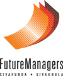 www.futuremanagers.com
Module 1: Drawing terminology, abbreviations and 
Computer-aided Design (CAD) (continued)
STORAGE DEVICES
A storage device is computer hardware used to electronically store information and data files. It serves as the memory of the computer where information is stored to be used at a later stage.
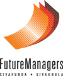 www.futuremanagers.com
Module 1: Drawing terminology, abbreviations and 
Computer-aided Design (CAD) (continued)
BACKUP SYSTEMS
A backup system is the storage device with data files that can be used to repair and restore computer data to their original form. Backup systems allow the user to select files and types of data that they want to back up.
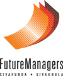 www.futuremanagers.com
Module 2: Drawing equipment and techniques
DRAWING INSTRUMENTS USED IN ENGINEERING DRAWING 
There are many different types of instruments used for engineering drawings such as:
Drawing boards;
Drawing paper;
Pencils;
Erasers;
T- and set squares; 
Scale rulers;
Pair of compasses and divider;
Drawing clamps or masking tape;
Protractors; and
Stencils and templates.
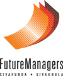 www.futuremanagers.com
Module 2: Drawing equipment and techniques (continued)
LINE TYPES
All engineering drawings are required to meet a certain standard, which includes the line types used to make a drawing. Different types of lines are used to indicate different aspects of a drawing, and these are called line conventions.
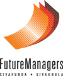 www.futuremanagers.com
Module 2: Drawing equipment and techniques (continued)
ALPHANUMERICAL PRINTING
Alphanumerical printing is the printing of letters and numbers in a systematic way to add information on the drawing. Alphanumerical printing is done freehand with an H or 2H pencil and in between two faint lines, called guidelines.
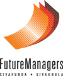 www.futuremanagers.com
Module 3: Freehand drawing
INSTRUMENTS USED IN FREEHAND DRAWING 
The drawing instruments used in freehand drawing are pencil, paper and eraser. These instruments come in different sizes and shapes. Choosing the right material for freehand drawing has an impact on the overall quality of the drawing.
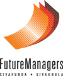 www.futuremanagers.com
Module 3: Freehand drawing (continued)
ASPECTS OF FREEHAND DRAWING
Every drawn sketch or figure has to meet certain standards, such as: 
Proportionality;
Correctness;
Neatness; and
Accuracy.
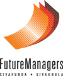 www.futuremanagers.com
Module 3: Freehand drawing (continued)
TECHNIQUES IN FREEHAND DRAWING
A neat freehand drawing can be done in three steps – basic shapes, slight detail, fill in detail to complete the picture. 
Small circles can be drawn freehand using squares or triangles. 
Freehand large circles require a piece of paper called the trammel. 
Arcs can be drawn with templates or by hand. 
Grid paper can help you develop the necessary skills to be able to draw in freehand.
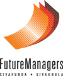 www.futuremanagers.com
Module 4: Geometric construction
BISECTING A LINE SEGMENT
Bisecting a line is to draw a line perpendicular to the original line that cuts the line perfectly in two. A perpendicular line is a line which meets another line to form a right angle.
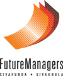 www.futuremanagers.com
Module 4: Geometric construction (continued)
BISECTING AN ANGLE
Bisecting an angle means to divide an angle into two equal angles. To bisect an angle, you will need a ruler, a compass, a pencil, a protractor and drawing paper.
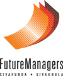 www.futuremanagers.com
Module 4: Geometric construction (continued)
CONSTRUCTING A PERPINDICULAR LINE
 A perpendicular line is a line which meets another line to form a right angle or a 90°angle. You will need a ruler, a compass, a pencil and paper to construct a perpendicular line.
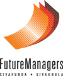 www.futuremanagers.com
Module 4: Geometric construction (continued)
PARALLEL LINES
Parallel lines are lines that run next to each other and never meet. 



You will need your ruler, compass, pencil, some drawing paper and the 45° set square to draw parallel lines.
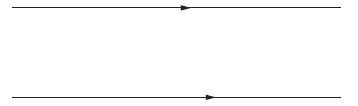 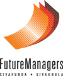 www.futuremanagers.com
Module 4: Geometric construction (continued)
CONSTRUCTING A CIRCLE THROUGH THREE GIVEN POINTS
Step 1: Label three given points 1, 2 and 3. Connect them with straight lines.
Step 2: Draw the perpendicular bisector of each line.
Step 3: The centre of the circle is where these two perpendicular bisectors meet. To draw the circle, place the needle point of the compass at the point of intersection and the pencil point at any of the three points – 1, 2 or 3. Then use the compass to draw the circle.
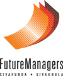 www.futuremanagers.com
Module 4: Geometric construction (continued)
CONSTRUCTING ARCS
In engineering products, the bends of items such as piping are not sharp corners, but round, smooth bends or arcs. Arcs can be constructed from: 
Lines that form an acute angle;
Lines that form a right angle;
Lines that form an obtuse angle;
An arc and a line; and
Two other arcs.
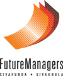 www.futuremanagers.com
Module 4: Geometric construction (continued)
TRANSFERRING A GIVEN ANGLE
To transfer a given angle means to take an angle and move it to another line.
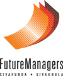 www.futuremanagers.com
Module 4: Geometric construction (continued)
DIVIDING A LINE SEGMENT INTO AN AMOUNT OF EQUAL SEGMENTS
A line segment is a part of a line. In order to divide the unknown length of a line segment into an amount of equal segments you will need a ruler, a pencil and a compass.
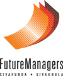 www.futuremanagers.com
Module 4: Geometric construction (continued)
CONSTRUCTION OF DIFFERENT ANGLES
It is important for you to know how to draw the following shapes accurately:
An equilateral triangle: a three sided shape where all the sides are the same length and all the angles are the same. 
A square: a figure with four equal straight sides and four right angles. 
A hexagon: a figure with six straight sides and six angles. 
An octagon: a figure with eight straight sides and eight angles. 
An ellipse: a regular oval shape.
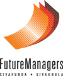 www.futuremanagers.com
Module 5: Reproduction drawing
SCALE
Scale is used to make a drawing larger or smaller relative to its original size. Scale is used when a component is too large to fit easily onto a sheet of drawing paper or when the component is too small for the drawing to be read easily. Scale is expressed as a ratio between the size of the drawing and the actual size of the component such as 1:5.
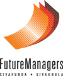 www.futuremanagers.com
Module 5: Reproduction drawing (continued)
GEOMETRIC PLAIN FIGURES
Every kind of shape in this section is a polygon. A polygon is a closed shape with three or more straight sides.
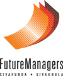 www.futuremanagers.com
Module 6: First-Angle Orthographic Projection (CAD)
PRINCIPLES OF FIRST-ANGLE ORTHOGRAPHIC PROJECTION
Orthographic projection requires the projection of a three-dimensional object onto an imaginary plane, resulting in the creation of a two-dimensional shape. This shape is dependent on the location of the plane and the direction from which the object is being observed.
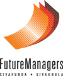 www.futuremanagers.com
Module 6: First-Angle Orthographic Projection (CAD) (continued)
PROJECTION METHODS
In order to draw a 3-view engineering drawing you need to learn how to correctly project the top and left-hand views from the front view. There are two ways to do this: 
The 45° line method; and
The circular arc method.
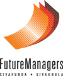 www.futuremanagers.com
Module 6: First-Angle Orthographic Projection (CAD) (continued)
STEPS TO SET UP AN ORTHOGRAPHIC PROJECTION DRAWING
Select the correct size paper,
Calculate the total dimensions of the drawing,
Place the front view on the paper,
Construct the top and left views,
Add the dimensions to your drawing,
Add the title, scale and projection symbols to the drawing.
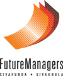 www.futuremanagers.com
Module 7: Axonometrical drawing (CAD)
OBLIQUE DRAWINGS
An oblique drawing is a drawing in which the vertical axis and the horizontal axis are at 90° to each other. The third axis is at 45° to the horizontal axis.
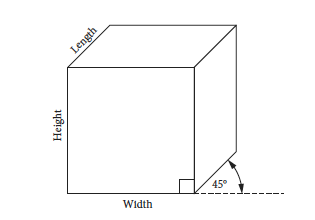 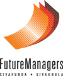 www.futuremanagers.com
Module 7: Axonometrical drawing (CAD) (continued)
ISOMETRIC DRAWINGS
In an isometric drawing the height is drawn perpendicular to the horizontal. The width and the length of an isometric drawing are drawn at a given angle to the horizontal.
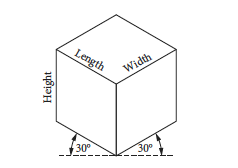 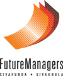 www.futuremanagers.com
Module 8: Orthographic projection of prisms and pyramids
PRISMS AND PYRAMIDS
A prism is a geometrical solid object that has two identical faces and multiple sides that are parallelograms. Unlike a prism, a pyramid only has one base. The sides are triangular faces that join at the top to form a tip or apex, which is a vertex. All the sides of a pyramid are also flat, which means that it has no curves.
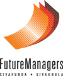 www.futuremanagers.com
Module 8: Orthographic projection of prisms and pyramids (continued)
TYPES OF PRISMS AND PYRAMIDS
Examples of prisms:
Triangular prism;
Cube;
Square prism;
Hexagonal prism;
Octagonal prism; 
Cylinder.
Examples of pyramids:
Triangular pyramids;
Square pyramids;
Hexagonal pyramids;
Octagonal pyramids; 
Cone.
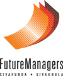 www.futuremanagers.com
Module 8: Orthographic projection of prisms and pyramids (continued)
DRAWING OF FIRST-ANGLE ORTHOGRAPHIC PROJECTIONS OF OBJECTS
You should project objects with their axes perpendicular to the horizontal plane and parallel to the vertical plane first.
You should draw secondary views with normal outlines, should show hidden details where required, and add the symbol for first-angle orthographic projection.
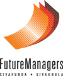 www.futuremanagers.com
Module 9: Sectional drawing of single items
SECTIONING
Some of the uses and advantages of sectioning are as follows: 
It makes details of an object clearer. 
It shows the internal features of an object. 
It reduces the amount of hidden lines, or gets rid of them completely. 
It allows for the dimensioning of internal features.
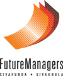 www.futuremanagers.com
Module 9: Sectional drawing of single items (continued)
TYPES OF SECTIONAL VIEWS
There several ways of revealing the internal parts of an object. Two methods you could use are the:
The cross-section method involves cutting away a section of an object with the use of a cutting plane.
The assembly method involves separating or taking apart an object’s parts (in layers) so that you can reveal its internal parts.
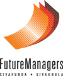 www.futuremanagers.com
Module 9: Sectional drawing of single items (continued)
APPLYING SECTIONING TECHNIQUES TO SECTIONAL VIEWS
In sectioning, cutting plane lines are used to indicate where the cutting planes of an object are. 
Sectional views are mainly identified by sectioning lines, which are also known as hatching lines (hatching or cross-hatching).
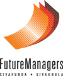 www.futuremanagers.com